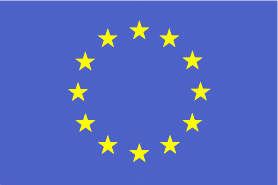 Európska únia
Slovenská republika
Politika súdržnosti EÚ 
2014 – 2020 a jej uplatneniev gescii MH SR
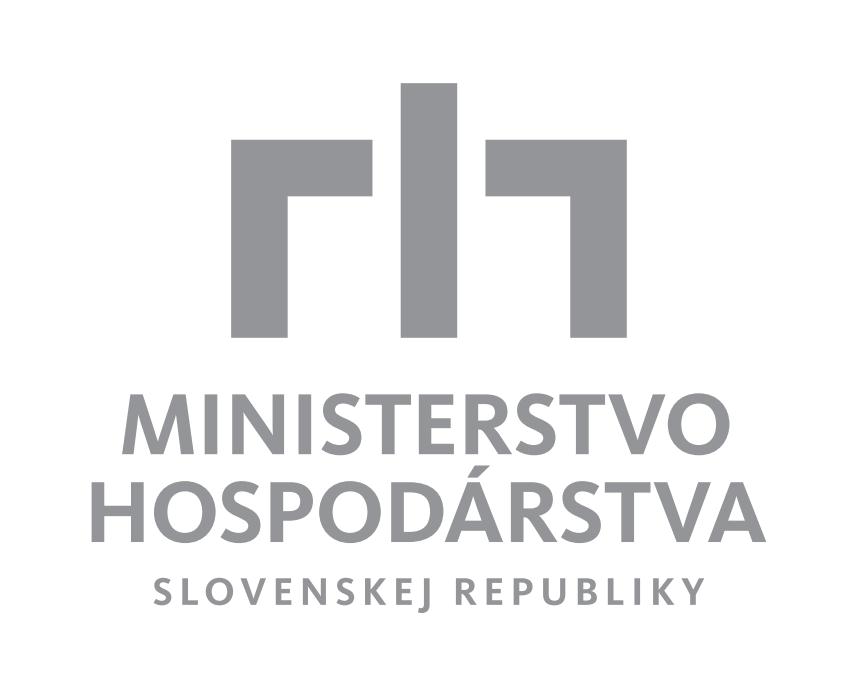 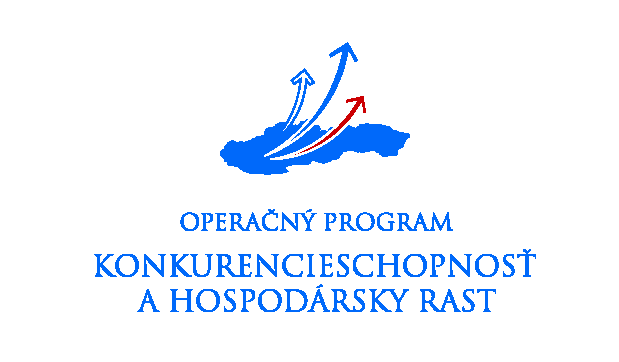 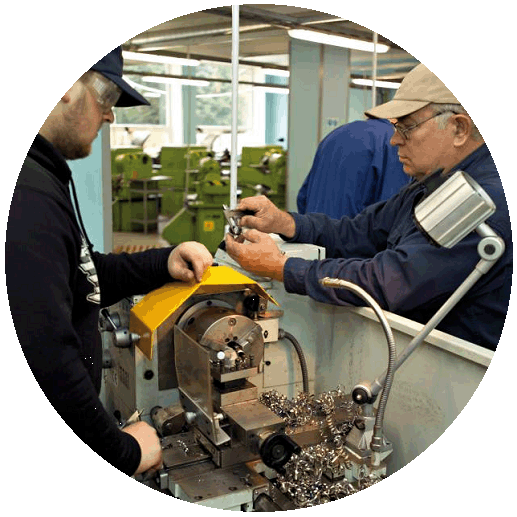 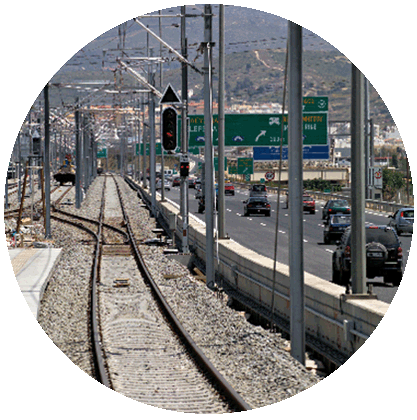 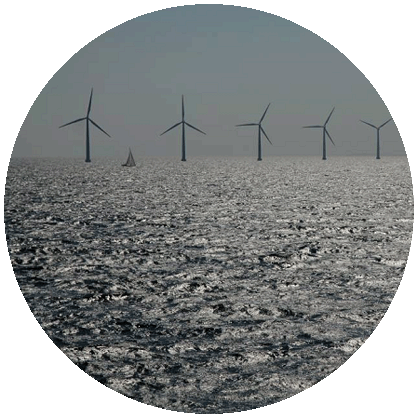 Vplyv politiky súdržnosti
podpory malých a stredných podnikov
obnoviteľnejenergie
odbornej prípravy
energetickej efektívnosti
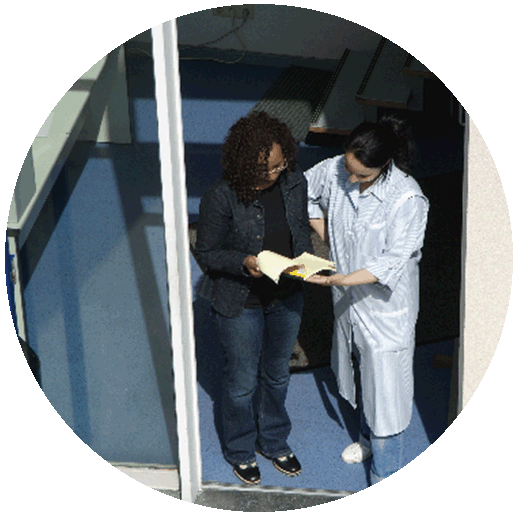 dopravy
spolupráce medzi regiónmi
výskumu a inovácií
Budúca politika súdržnosti EÚ
EK prijala dňa 6. októbra 2011 návrhy právnych predpisov v oblasti politiky súdržnosti na obdobie 2014 – 2020
K týmto návrhom sa vyjadrí Rada a Európsky parlament v priebehu roka 2013
Nové nariadenia by mali nadobudnúť účinnosť v roku 2014

Ciele:
„Investovanie do rastu a zamestnanosti“ a 
„Európska územná spolupráca“
Hlavné zmeny v politike súdržnosti EÚ
Dôraz na výsledky
Bežné ukazovatele a ukazovatele podmienené programom,      podávanie správ, monitorovanie a hodnotenie
Výkonnostný rámec pre všetky programy
Jasné a merateľné dosiahnuté méty a ciele
Výkonnostná rezerva
5 % vnútroštátne vyčlenených finančných prostriedkov (členský štát, fond a kategória regiónu)	
Predbežná podmienenosť
zaistenie zavedenia podmienok na účinné investovanie
Makroekonomická podmienenosť
Zosúladenie s novým hospodárskym riadením
Spoločný strategický rámec
Partnerskádohoda
Dôslednejšie využívanie finančných prostriedkov EÚ
Komplexná investičná stratégia v súlade s cieľmi stratégie Európa 2020
Prepojenosť s Národným programom reforiem (NPR)
Koordinácia politiky súdržnosti, rozvoja vidieka, finančných prostriedkov v oblasti námorného a rybného hospodárstva
Ciele a ukazovatele na meranie pokroku v plnení cieľov stratégie Európa 2020
Efektívnosť – zavedenie výkonnostného rámca
Účinnosť – posilnenie výkonnosti verejnej správy, odstraňovanie byrokracie
Operačné programy
< 75 % priemeru EÚ
Menej rozvinuté regióny
75-90 %
Prechodné regióny
> 90 %
Rozvinutejšie regióny
Zemepisné pokrytie podpory
HDP na obyvateľa*
*index EÚ 27 = 100
3 kategórie regiónov







Kanárske ostrovy

Guyana

Réunion 

Guadeloupe/Martinik

Madeira

Azorské ostrovy

Malta
Menej rozvinuté regióny/členské štáty
Prechodné regióny
Rozvinutejšie regióny
Finančné rozdelenie podpory
¹ 10 miliárd EUR z Kohézneho fondu sa vyčlení na      nástroj „Spájame Európu“
Dotácia z rozpočtu 
   (v %)
Zahrnuté obyvateľstvo
(v miliónoch)
Konkurencieschopnosť malých a stredných podnikov
Energetická účinnosť a obnoviteľná energia
Výskum a inovácie
Rozdelenie zdrojov na maximalizáciu účinku
Sústredenie investícií z Európskeho fondu regionálneho rozvoja
Rozvinutejšie a prechodné regióny
Menej rozvinuté regióny
Flexibilita – rozličné regióny majú rozdielne potrebyMimoriadne ustanovenia pre bývalé konvergentné regióny
Európsky sociálny fond
2014-2020
2007-2013
Podiel ESF v rámci rozpočtu v oblasti politiky súdržnosti
Z celkovej podpory zo štrukturálnych fondov (EFRR a ESF), podiel  ESF bude predstavovať:
 25 % v menej rozvinutých regiónoch
 40 % v prechodných regiónoch
 52 % v rozvinutejších regiónoch
Kohézny fond
Podporuje členské štáty s HND na obyvateľa < 90 % priemeru EÚ 27

Investície do životného prostredia
Prispôsobovanie sa zmene klímy a prevencia rizika
Odvetvie vodného a odpadového hospodárstva
Začlenenie biodiverzity prostredníctvom ekologickej infraštruktúry
Mestské prostredie
Nízkouhlíkové hospodárstvo

Investície do dopravy
Transeurópske dopravné siete (TEN-T)
Nízkouhlíkové dopravné systémy a mestská doprava
Zjednodušenie celého systému
Spoločné pravidlá – finančné prostriedky v rámci spoločného strategického rámca
	Politika súdržnosti, rozvoj vidieka, námorná politika a politika v oblasti rybného hospodárstva

Možnosť programov financovaných z viacerých fondov
	EFRR, ESF a Kohézny fond

Zjednodušený systém uplatňovania
	Zosúladené pravidlá v oblasti oprávnenosti a trvania 
	Výraznejšie využívanie zjednodušených výdavkov
	Spájanie platieb s výsledkami
	Elektronická súdržnosť – jednotné kontaktné miesto pre príjemcov
	Vyvážený prístup v oblasti kontroly
Posilnenie územnej súdržnosti
Dôraz na udržateľný rozvoj miest
Najmenej  5 % prostriedkov  z EFRR
Vytvorenie platformy na rozvoj miest
Spolupráca miest a výmena skúseností v oblasti komunálnej politiky
Inovačné kroky na zaistenie udržateľného rozvoja miest
Uplatňovanie stropu vo výške 0,2 % objemu ročných finančných prostriedkov
 Oblasti s osobitými prírodnými a demografickými charakteristikami
Ďalšie vyčlenené finančné prostriedky pre najodľahlejšie a málo obývané regióny
Politika zameraná na investície
Podpora využívania inovačných finančných nástrojov
Rozširovanie rozsahu na všetky oblasti investovania
Prehľadnejší regulačný rámec
10 % bonus na inovačné finančné nástroje a rozvoj pod vedením Spoločenstva
Rozšírenie možností, ktoré ponúkajú flexibilitu manažérom programu
Maximálne sadzby financovania
75-85 % v menej rozvinutých a najodľahlejších regiónoch
60 % v prechodných regiónoch 
50 % v rozvinutejších regiónoch
Územná spolupráca
Samostatná regulácia
Zvýšenie finančných prostriedkov (o 30 %)
Sústredenie programov až na 4 tematické ciele
Zjednodušené riadenie programov (spojenie riadiacich a certifikačných orgánov)
Jednoduchšie vytváranie európskych zoskupení územnej spolupráce (EZÚS)
Tematické ciele
Posilnenie výskumu, technologického rozvoja a inovácií
Zlepšenie prístupu k informáciám a ku komunikačným technológiám a zlepšenie ich využívania a kvality
Zvýšenie konkurencieschopnosti MSP
Podpora prechodu na nízkouhlíkové hospodárstvo vo všetkých sektoroch
Podpora prispôsobovania sa zmenám klímy, predchádzania a riadenia rizík
Ochrana životného prostredia a presadzovanie efektívneho využívania zdrojov
Podpora udržateľnej dopravy a odstraňovanie prekážok v kľúčových sieťových infraštruktúrach
Podpora zamestnanosti a mobility pracovnej sily
Podpora sociálneho začlenenia a boj proti chudobe
Investovanie do vzdelania, zručností a celoživotného vzdelávania
Zvyšovanie inštitucionálnych kapacít a efektivity verejnej správy
Pozičný dokument
Investičné priority v rámci tematického cieľa „Posilnenie výskumu, technologického rozvoja a inovácií“

a)	Rozšírenie výskumnej a inovačnej infraštruktúry (výskum a inovácia) 	a 	kapacít na rozvoj excelentnosti v oblasti výskumu a inovácií a 	podpora 	kompetenčných centier, najmä európske záujmu
b)	Podpora investovania do inovácií a výskumu, tvorba prepojení a 	synergií 	medzi podnikmi a vedeckovýskumnými centrami a vyšším 	vzdelávaním 	obzvlášť vo vývoji produktov a služieb, prenosu t	echnológií, sociálnej 	inovácie a aplikácie verejných služieb, stimulácie 	dopytu, vytvárania 	sietí, zoskupení (klastrov) a otvorenej inovácie 	prostredníctvom 	inteligentnej špecializácie
c)	Podpora technologického a aplikovaného výskumu, pilotných projektov a 	aktivít skorého overovania výrobkov, vyspelých výrobných kapacít a 	prvovýroby v kľúčových technológiách a šírenie všestranne využiteľných 	technológií
Investičné priority v rámci tematického cieľa „Zvýšenie konkurencieschopnosti MSP“

a)	Podpora podnikania, najmä prostredníctvom uľahčenia 	využívania nových nápadov v hospodárstve a podpora 	zakladania nových firiem, vrátane podnikateľských 	inkubátorov
b)	Vývoj a zavedenie nových obchodných modelov MSP, 	najmä v 	rámci internacionalizácie
c) Podpora tvorby a rozšírenia pokročilých kapacít pre rozvoj 	výrobkov a služieb
d)	Podpora kapacity MSP s cieľom ich zapojenia do rastu a 	inovácií
Investičné priority v rámci tematického cieľa „Podpora prechodu na nízkouhlíkové hospodárstvo vo všetkých  sektoroch“

a) 	Podpora výroby a distribúcie OZE
b)	Podpora energetickej efektívnosti a využitia energie 	z obnoviteľných zdrojov v podnikoch
c)	Podpora energetickej efektívnosti a využitia energie 	z obnoviteľných zdrojov vo verejných infraštruktúrach, vrátane 	využitia vo verejných budovách a v sektore bývania
d) 	Vývoj a zavedenie inteligentných distribučných systémov 	s nízkymi a strednými úrovňami napätia
e) 	Podpora nízkouhlíkových stratégií pre všetky typy území, zvlášť 	mestských oblastí, vrátane podpory trvalo udržateľnej mestskej 	mobility a zmiernenie relevantných adaptačných opatrení
f) 	Podpora výskumu, vývoja a osvojenia nízkouhlíkových 	technológií
g)	Podpora využitia vysokoúčinnej kogenerácie tepla a elektriny 	založenej na dopyte po využiteľnom teple
Investičné priority v rámci tematického cieľa „Podpora udržateľnej dopravy a odstraňovanie prekážok v kľúčových sieťových infraštruktúrach“

e)	Rozvoj inteligentnej distribúcie elektriny a plynu 	a systémov na skladovanie a prepravu/prenos energie

Investičné priority v rámci tematického cieľa „Zlepšenie prístupu k informáciám a ku komunikačným technológiám a zlepšenie ich využívania a kvality

b) 	Vývoj produktov a služieb IKT, elektronického obchodu 	a posilnenie dopytu po IKT
c) 	Posilnenie aplikácií IKT v rámci elektronickej štátnej 	správy, 	elektronického vzdelávania, elektronickej inklúzie, 	elektronickej kultúry a elektronického zdravotníctva
Investičné priority v rámci tematického cieľa „Zvyšovanie inštitucionálnych kapacít a efektivity verejnej správy“


a) Posilnenie inštitucionálnej kapacity a účinnosti orgánov verejnej správy a verejných služieb súvisiacich                 s realizáciou EFRR a podpora akcií týkajúcich sa inštitucionálnej kapacity a účinnosti verejnej správy podporovaných ESF.
Informácie k politike súdržnosti EÚ
www.ec.europa.eu/inforegio
„Investícia do Vašej budúcnosti“


Tento projekt je spolufinancovaný z prostriedkov Európskeho fondu regionálneho rozvoja

www.mhsr.sk
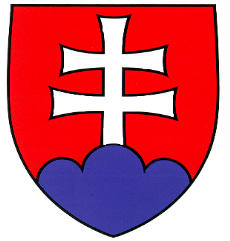 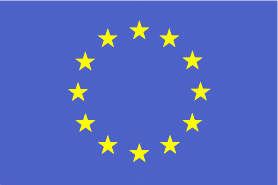 Európska únia
Slovenská republika
Ďakujem za Vašu pozornosť.
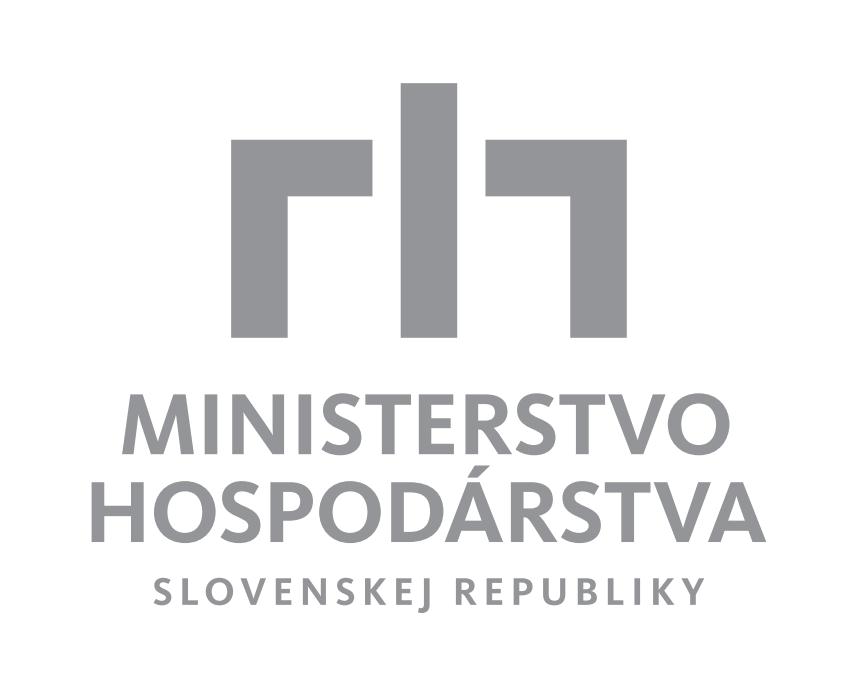 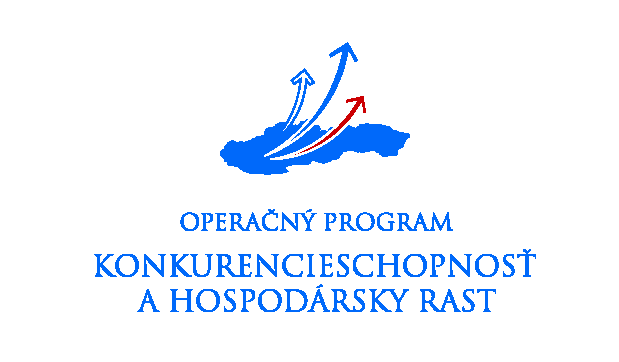